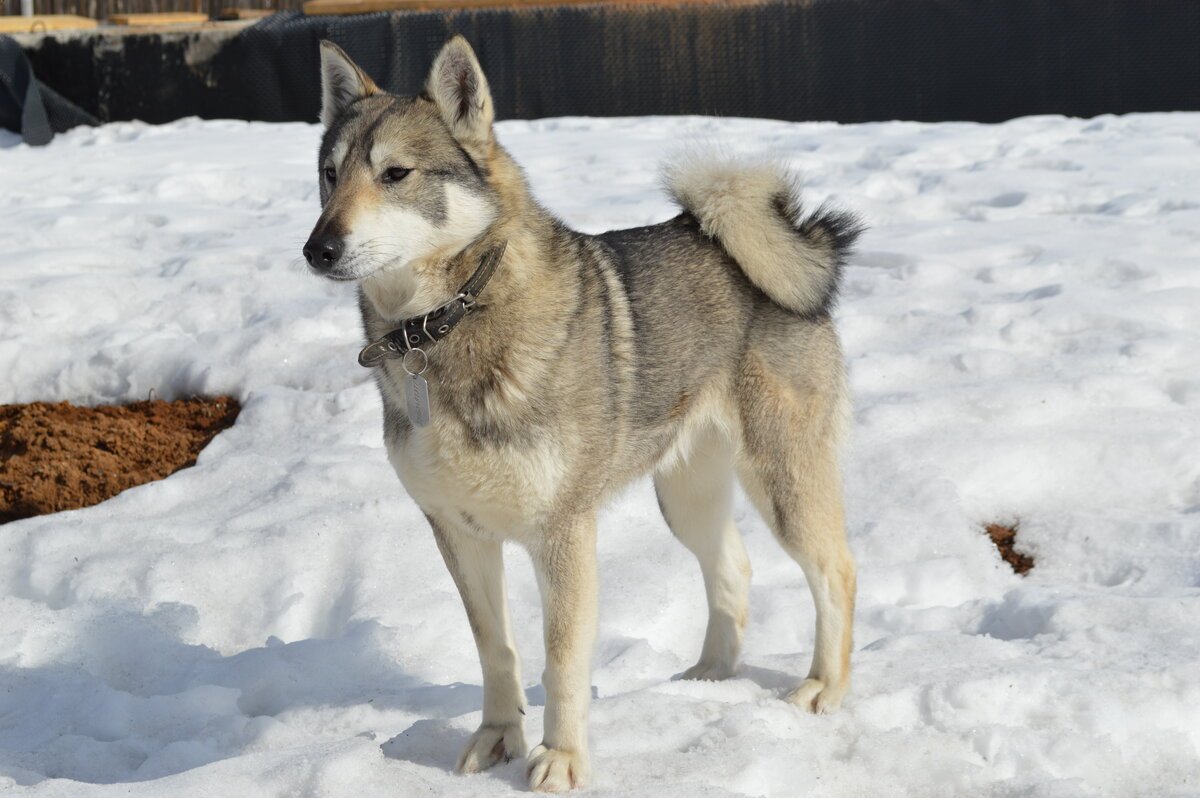 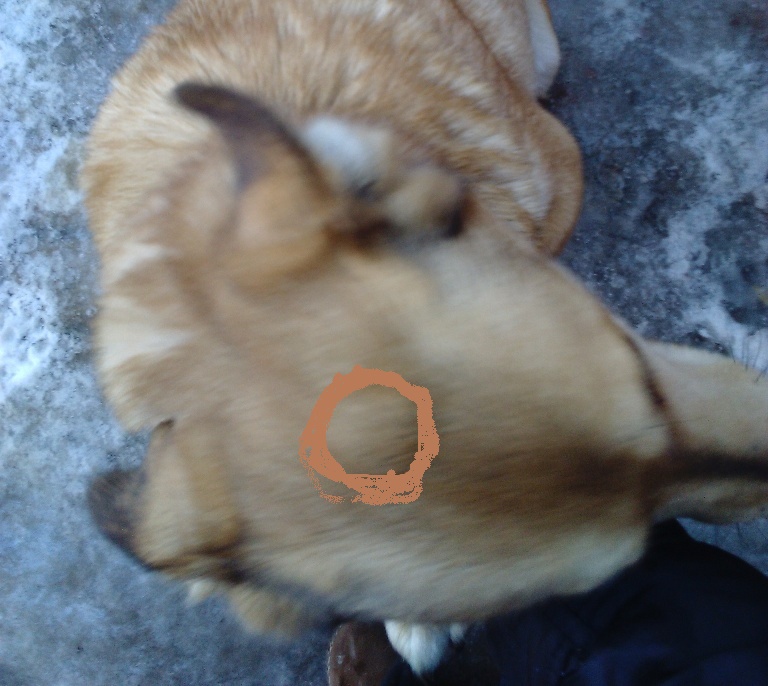 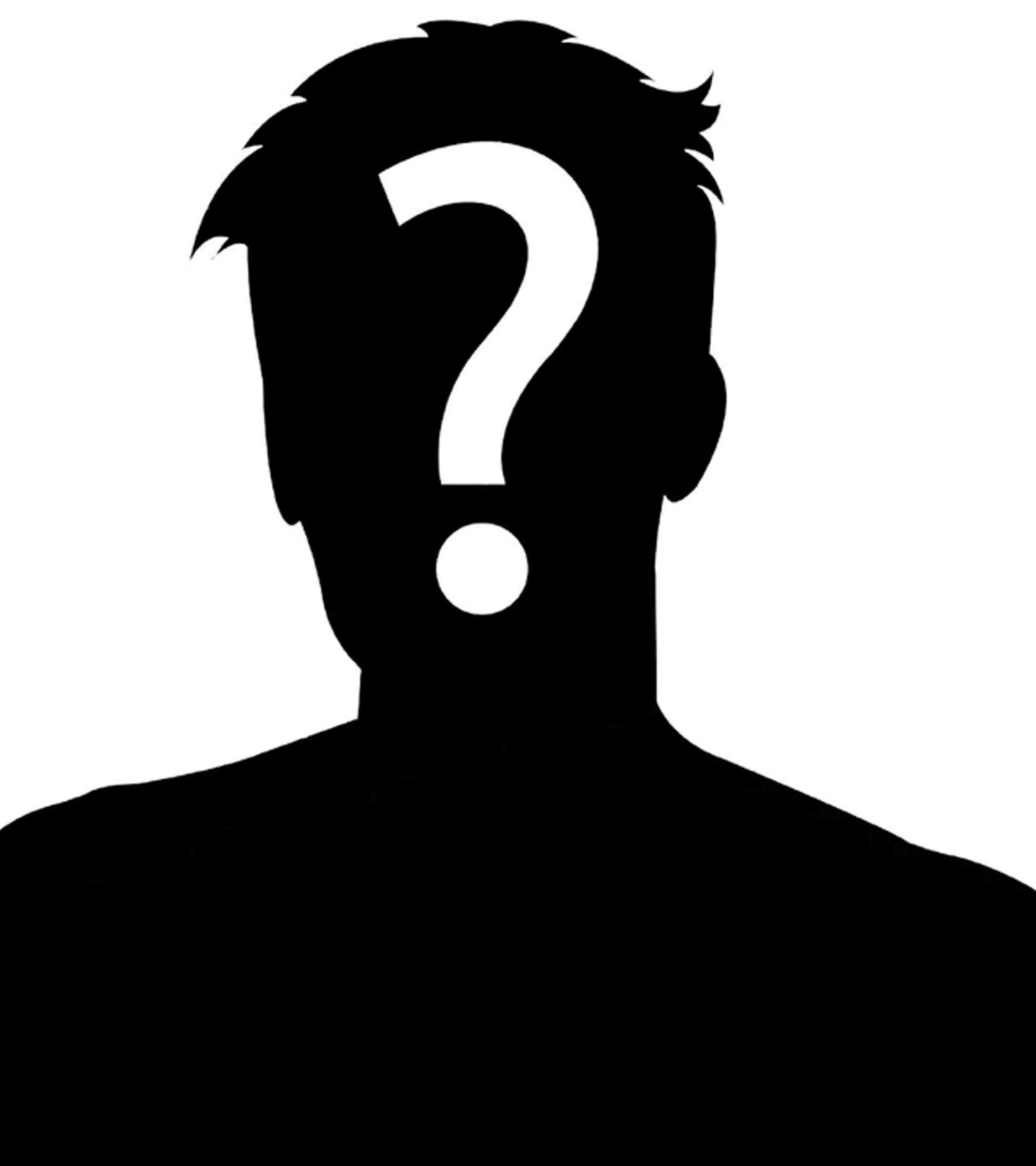 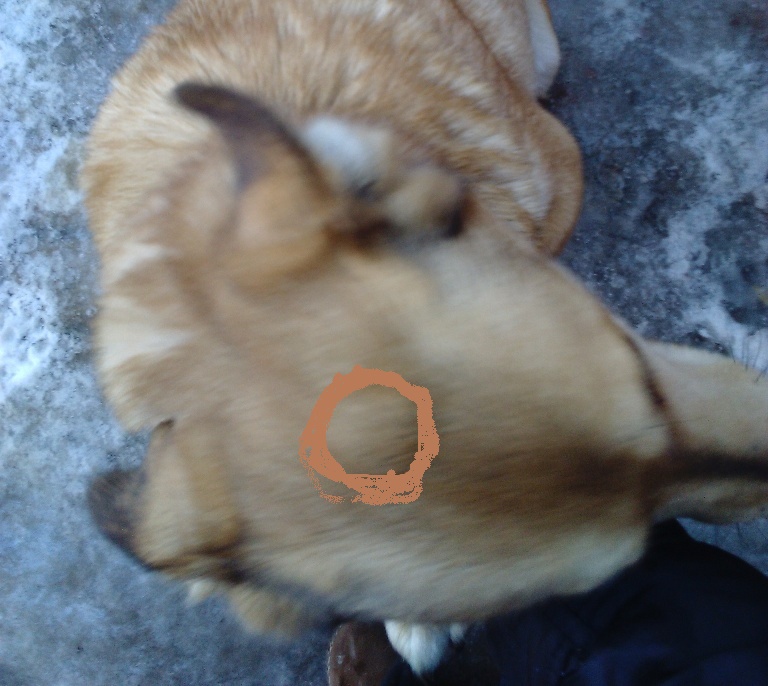 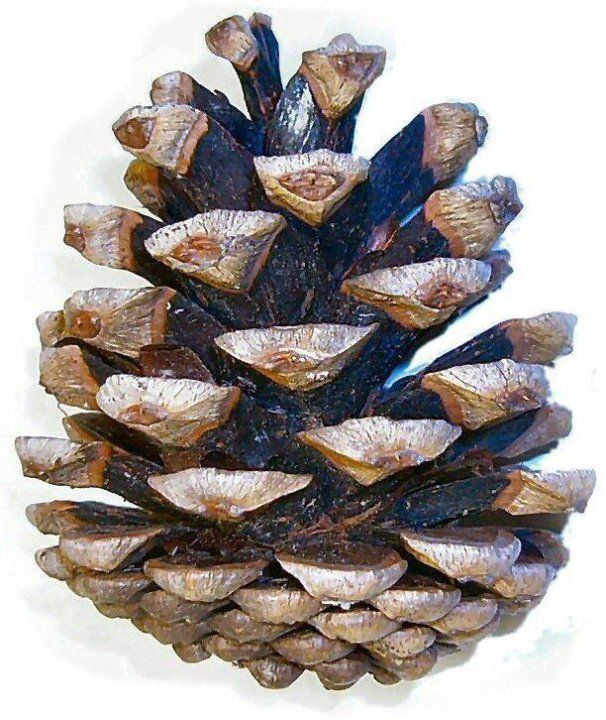 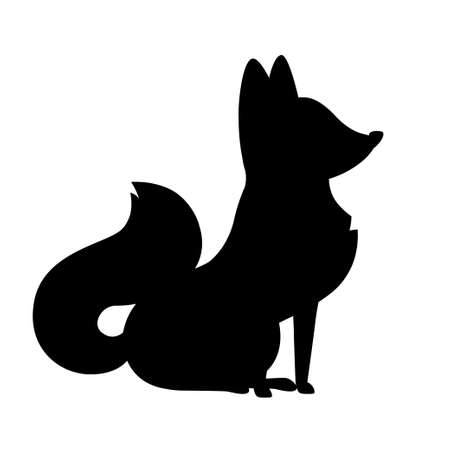 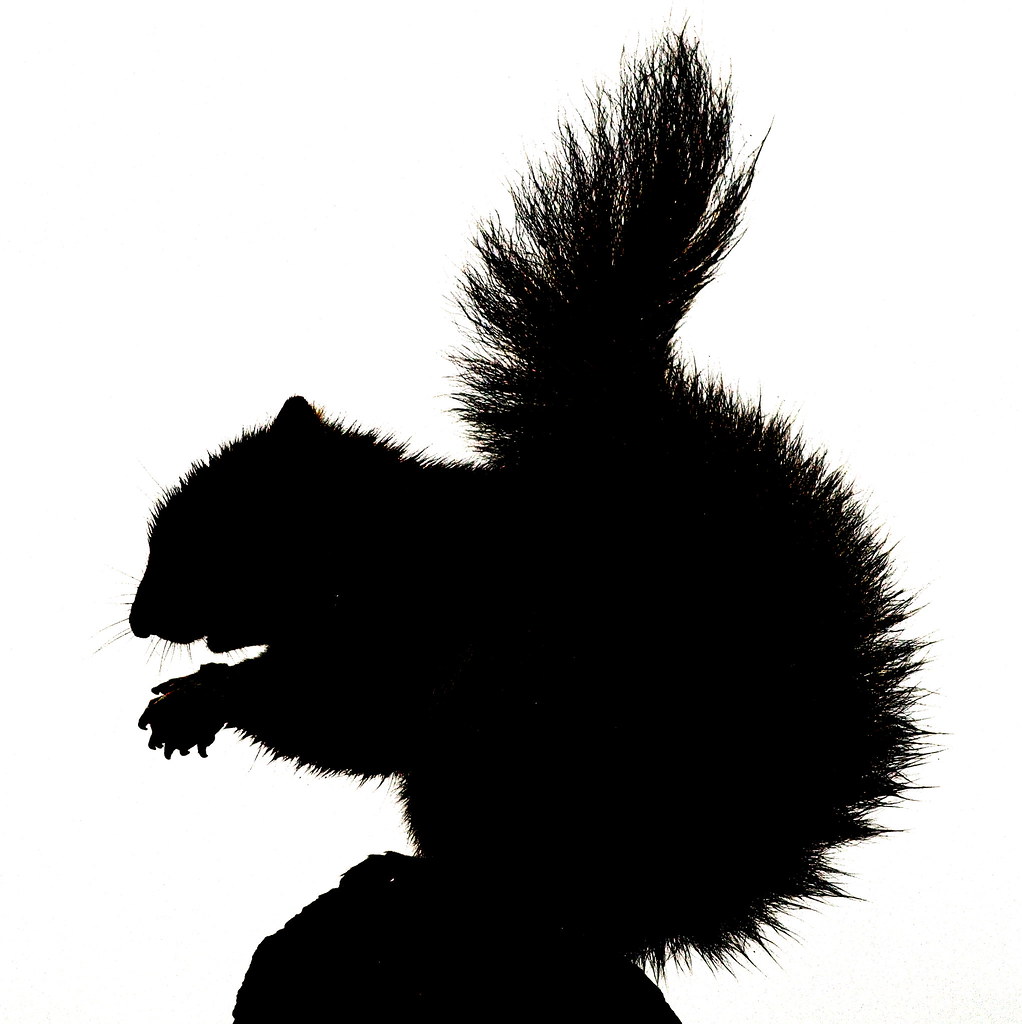 Б Е Л К А
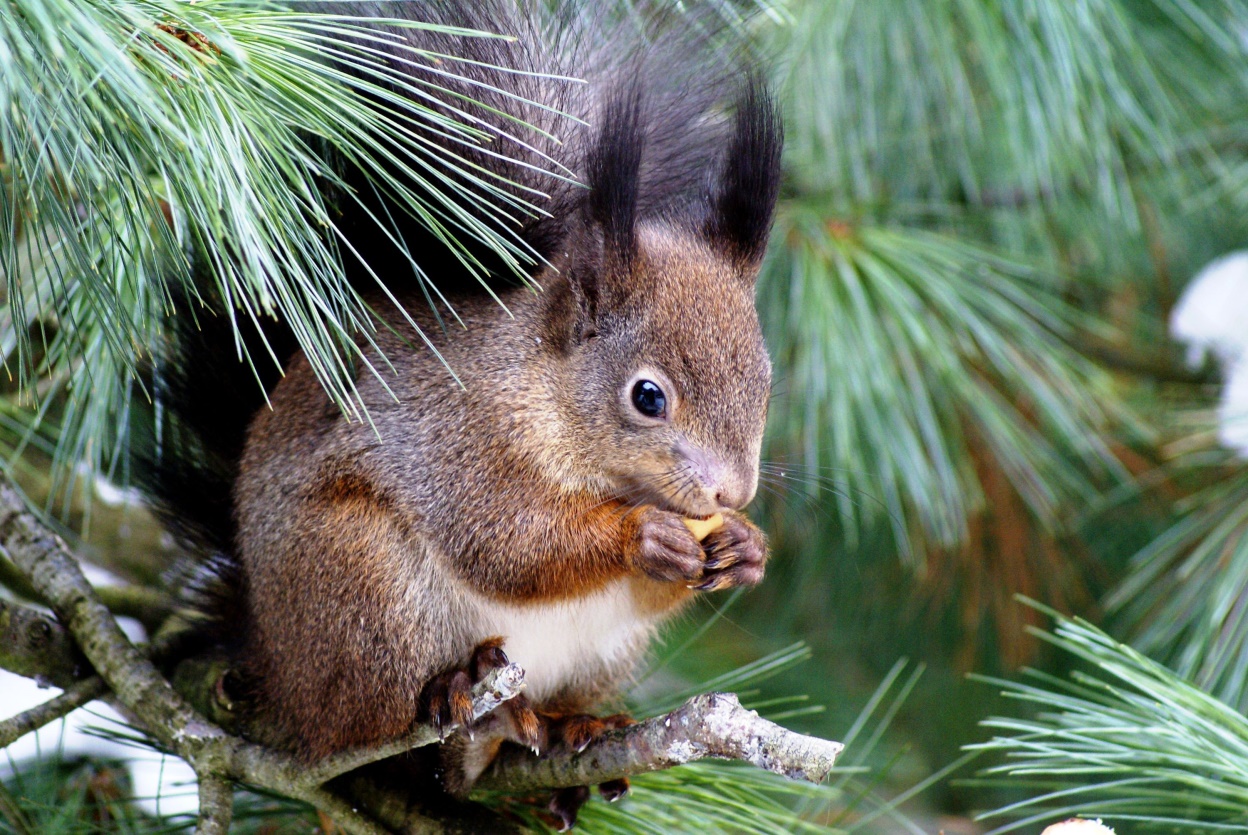 Б Е Л К А
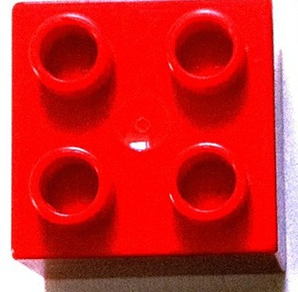 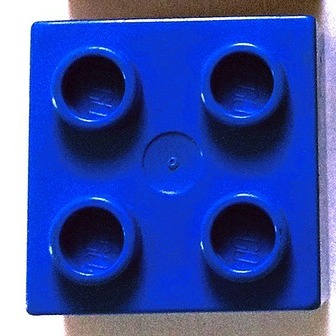 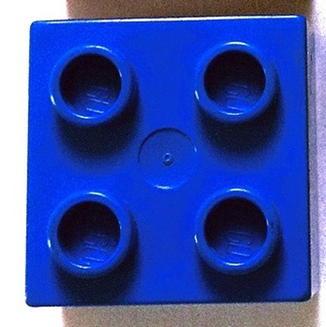 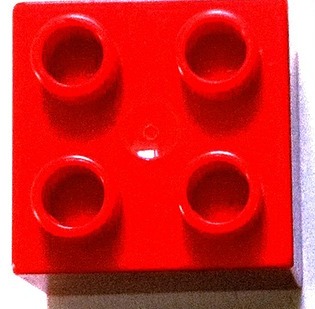 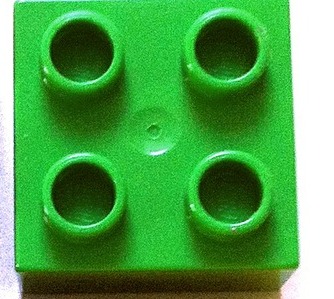 1
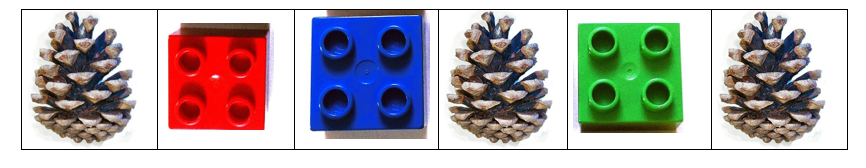 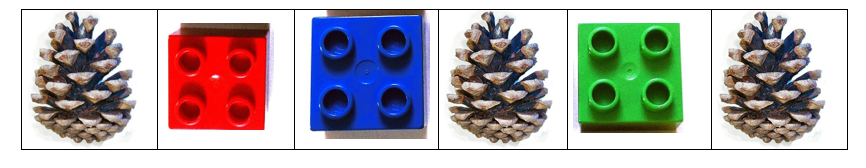 2
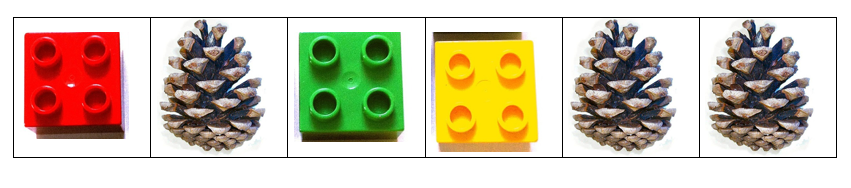 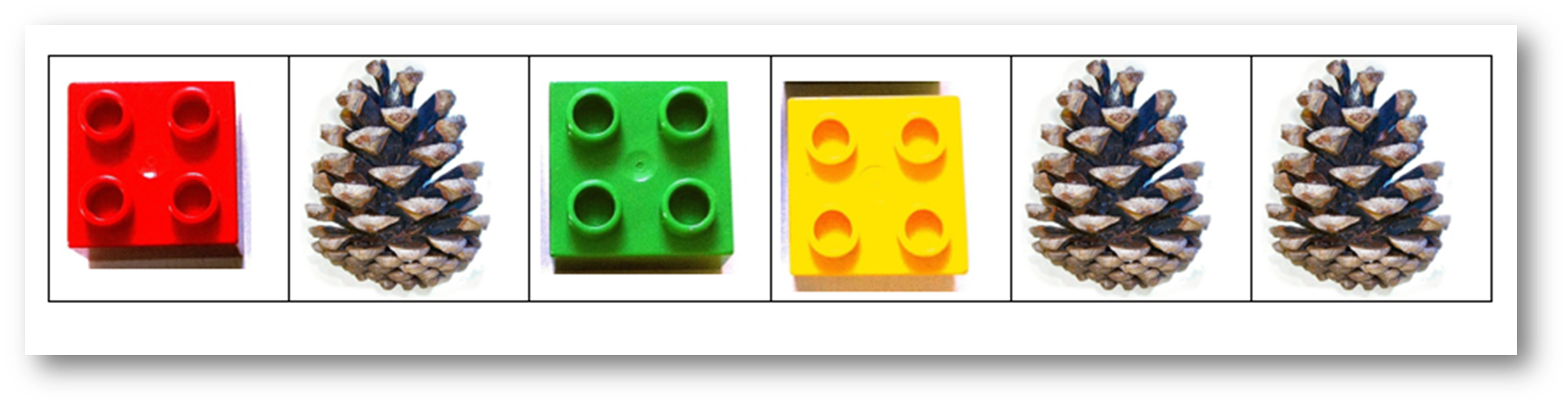 3
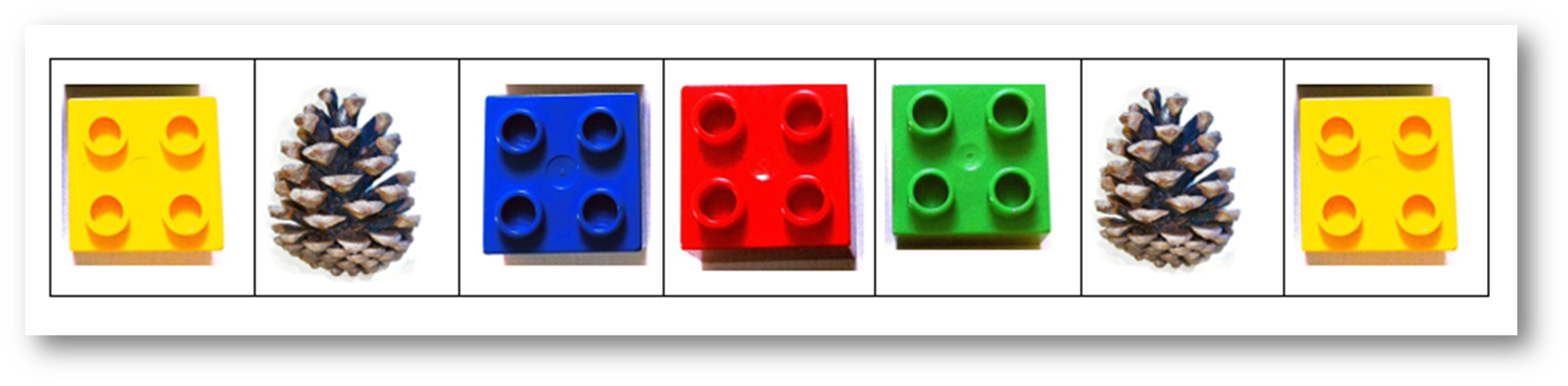 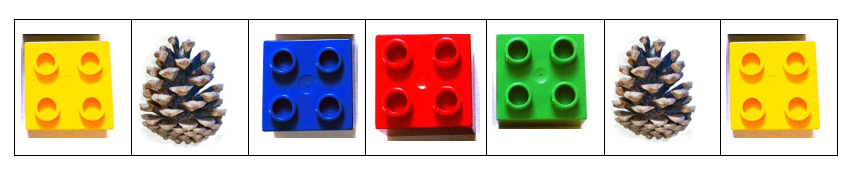 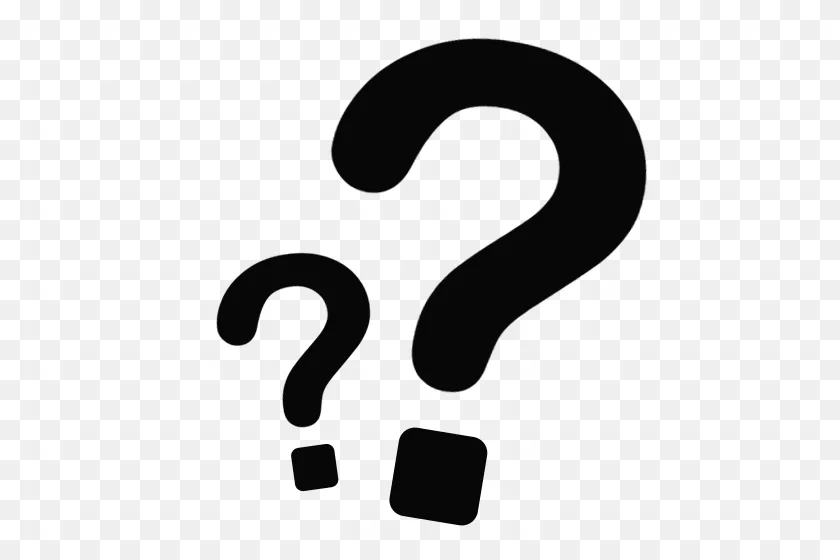 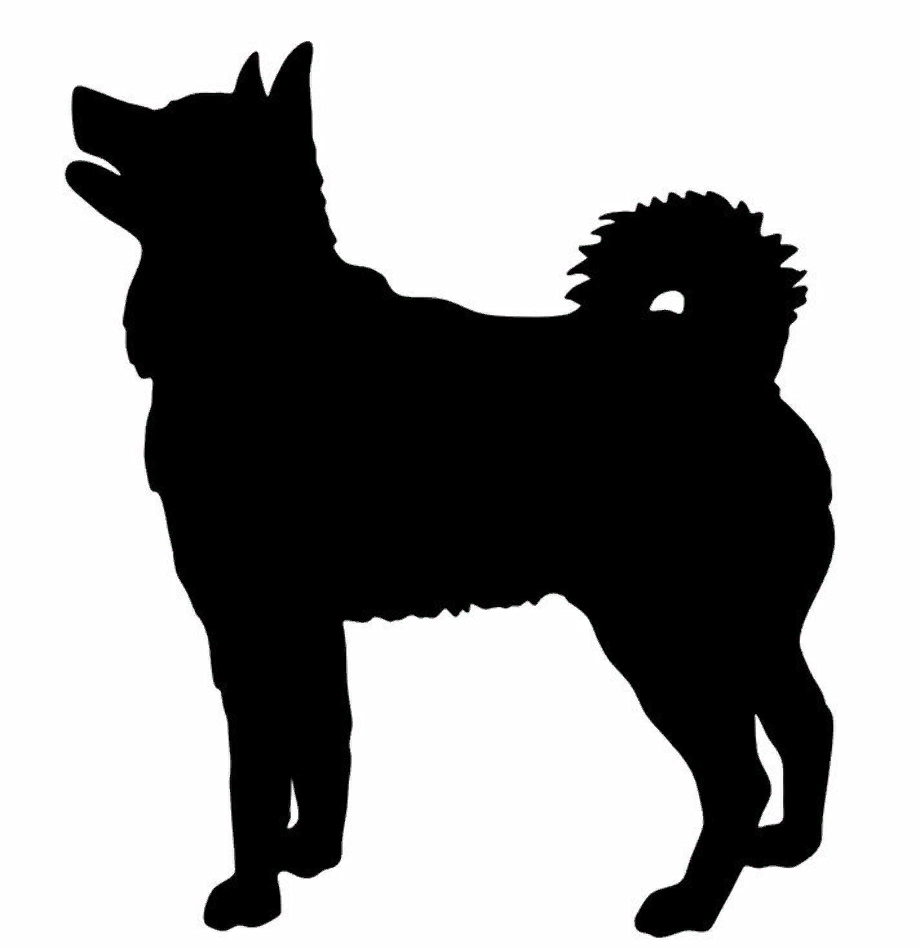 А
Л
…АЙК…
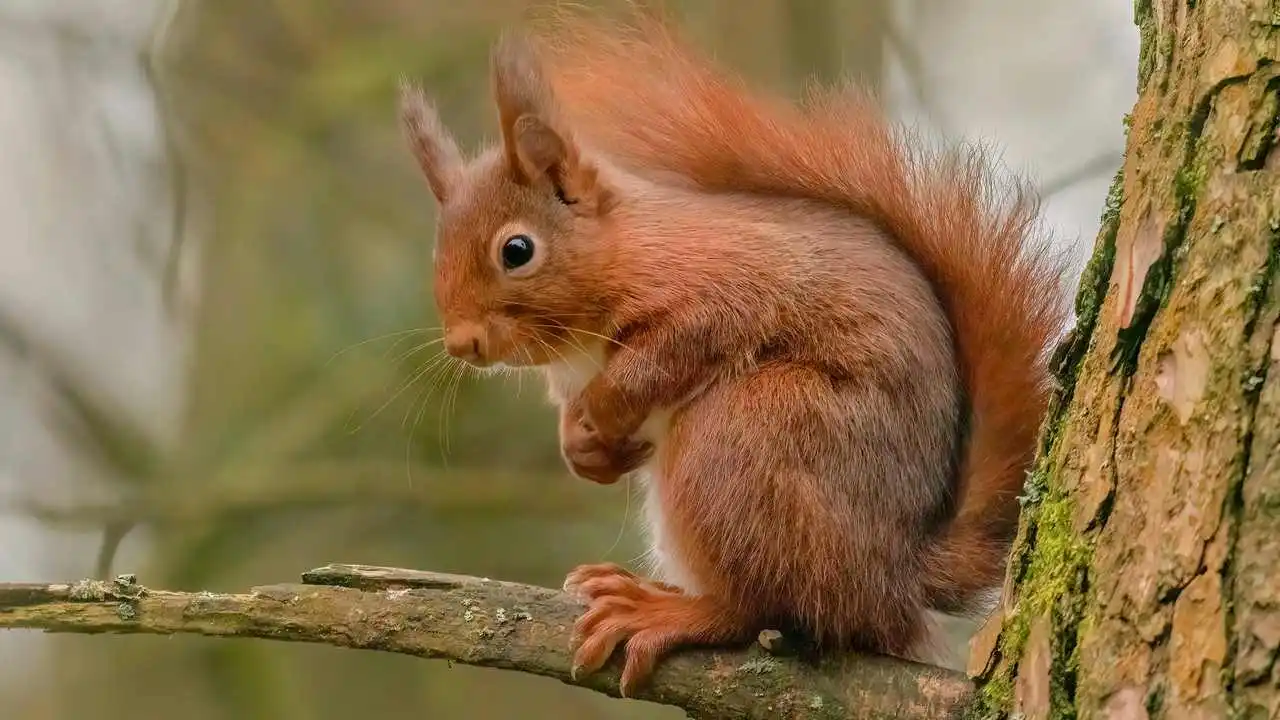 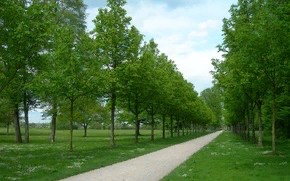 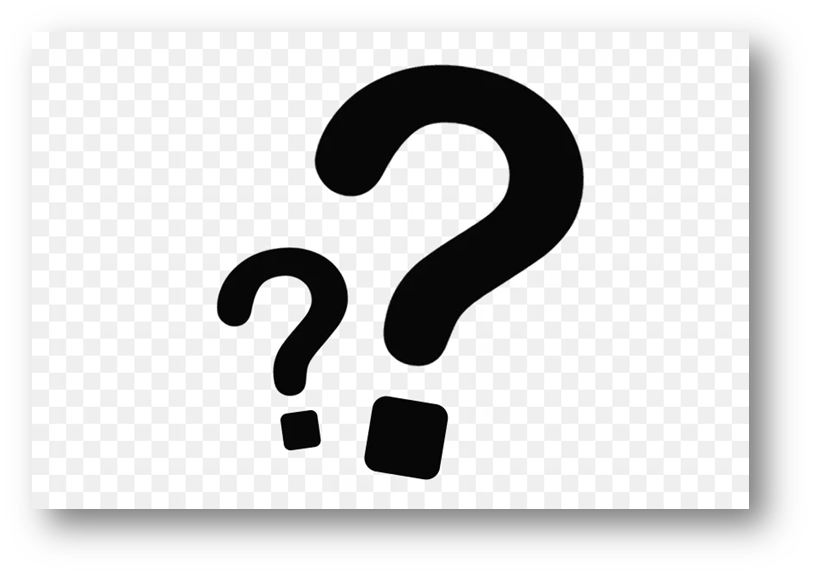 ?
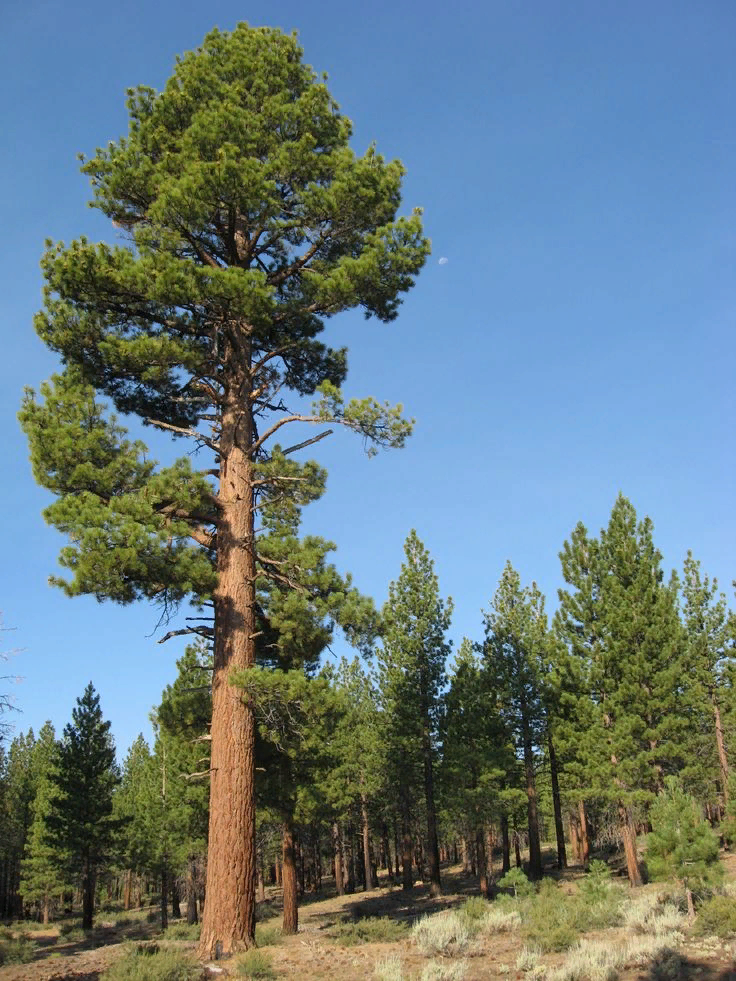